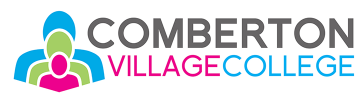 Year 10
Year 11
4.  Migration to Britain, 1250-present day (BRITISH BREADTH) 
Thematic study tracing the way Britain has developed between 1250 and the present day. This type of study is to remind you of the characteristic features of life in Britain and strengthen your understanding of how and why things change or, perhaps, stay the same. 
LINKS TO KS3 curriculum: William I, Black Death, Crusades, Reformation, British Empire, Atlantic Slave Trade, Industrialisation, World Wars, Holocaust, Civil Rights Movement in Britain.
2. The Making of America, 1789 – 1900 (WORLD BREADTH)
Focuses on wider world society and the unfolding story of a particularly interesting period of history. It explores the relationship between different cultures at a time of great upheaval and considers the experiences and perspectives of different individuals in the past. 
LINKS TO KS3: settlers in America, Civil Rights Movement.
3. The Elizabethans: (BRITISH DEPTH)
British depth study focussing on a short time span when the nation was under severe pressure and faced experience of invasion. The point of this study is to understand the complexity of society and the interplay of different forces within it. 
LINKS TO KS3: Tudor religion, Spanish Armada, the British Empire.
1. Living Under Nazi Rule (WORLD DEPTH)
Depth study focussing on a traumatic short period of world history when different cultures and ideologies conflict. It encourages you to engage with many rich, contemporary sources and the different interpretations of historians. 
LINKS TO KS3: World War One, World War Two, the Holocaust.
5. History Around Us: (LOCAL)
Studying the history around them has much to offer learners. It provides a valuable approach to studying history, and helps them to find a connection with people’s lives in the past. For many learners, the study of an historical site can be the beginning of an interest in the historic environment that will continue into adult life.
LINKS TO KS3: Norman Conquest, English Civil War.
Medieval Period, 1066-1500
Industrial Period, 1750-1900
Early Modern Period, 1500-1750
Modern Period, 1900- present
1. Introduction to History – How much have toilets changed over time?  CHANGE
1.  Did 2 bullets lead to 20 million deaths? CAUSATION
5. Who or what was to blame for the Holocaust?
CAUSATION
2. History Mysteries: what can we learn from remains? SOURCES
4. What was the impact of the Black Death on Walsham?
IMPACT
5. How typical was the British Empire?
SIMILARITY & DIFFERENCE
1. How much did the Break with Rome really have to do with religion? 
CAUSATION
3. Why did English settlers migrate to America?
CAUSATION
2.  How far did the Communist Revolution change Russia?
CHANGE
6.  How similar were the Civil Rights Movements in the USA & UK?
SIMILARITY & DIFFERENCE
5. What can sources reveal about the Samurai?
SOURCES
3. Why did William win the Battle of Hastings?
CAUSATION
4. What can sources tell us about the Civil War?  SOURCES
6. How did the Industrial Revolution change England?
CHANGE
2. What was the impact of the Spanish Armada? IMPACT
3. Why did World War Two break out in 1939?
CAUSATION
7. How do we decide on ‘significant history’ in the modern world?  SIGNIFICANCE & INTERPRETATIONS
6. Why are the first thousand years of Islam significant for historians? 
SIGNIFICANCE & INTERPRETATIONS
THEME: How did the experience of black Britons change between 1500 and 1900?  CHANGE
4. How can historians hope to understand World War Two?   SOURCES
Year 8
Year 7
Year 9